MİLLÎ EĞİTİM BAKANLIĞI
EĞİTİM VE ÖĞRETİMDE YENİLİKÇİLİK ÖDÜLLERİ
1
Sunum Planı
Amaç
Geçmiş
Sürecin yeniden tasarlanması
Kategoriler 
Başvuru süreci
Değerlendirme süreci
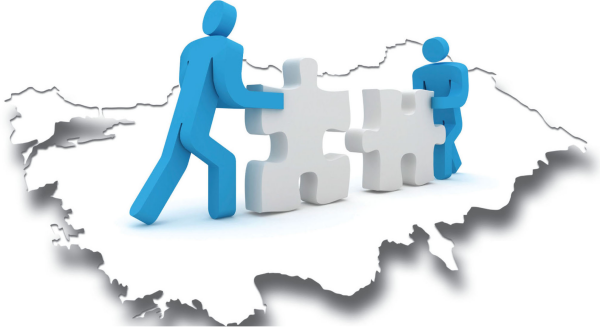 2
AMAÇ
Eğitim ve öğretim alanında özgün ve modern uygulamaların;
Ödüllendirilerek teşvik edilmesi,
paylaşımının sağlanması,
kalitesinin artırılması
	MOTİVASYON
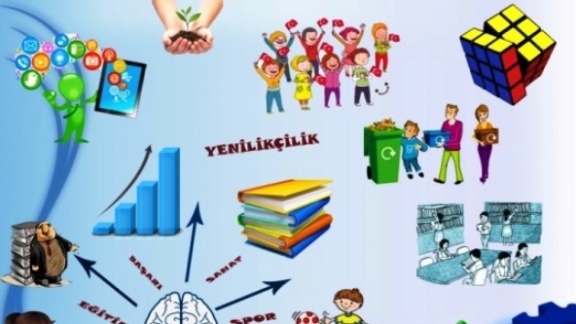 3
2011-2012 , 2012-2013 ve 2014-2015 yıllarında değerlendirmeler
4
5
ÖLÇME ARACI
20 MADDELİK PUANLAMA MATRİSİ
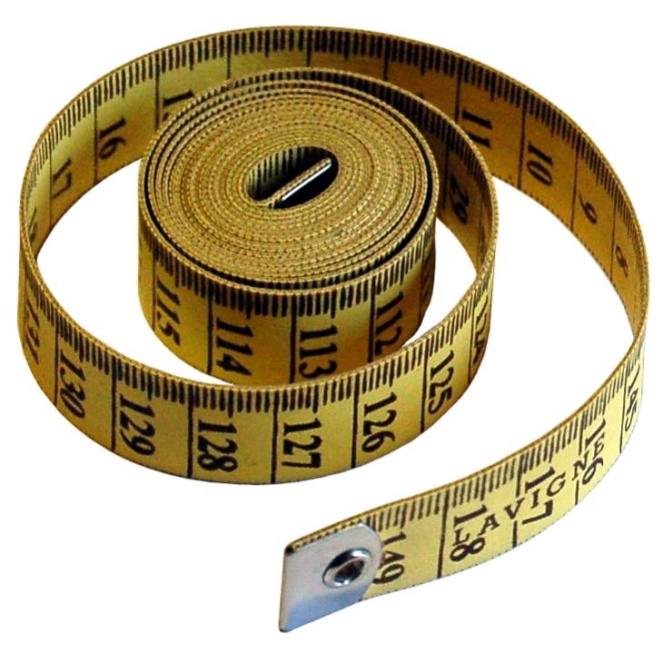 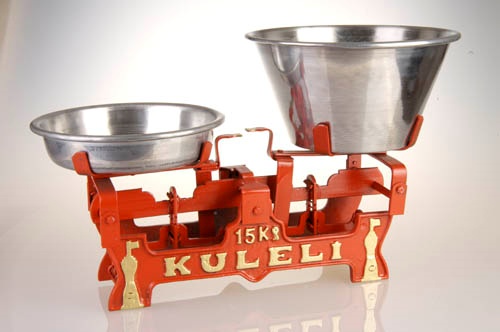 6
GRUP
Kategorilerin yeniden düzenlenmesi
7
1.Kategori Öğretim Yöntem ve Teknikleri
1.1.Etkili öğretim tekniklerinin geliştirilmesi
	1.2.Ölçme ve değerlendirme faaliyetleri ile öğrenme kazanımlarının edindirilme düzeyinin artırılması
	1.3. Materyal geliştirme
	1.4. Eğitim teknolojilerinin geliştirilmesi ve kullanımı
	1.5.Öğrenme kazanımlarına yönelik içerik zenginleştirme
	1.6.Özel eğitim gereksinimi olan öğrencilere yönelik çalışmalar
8
OYUN İLE TARİH ÖĞRETİMİOkan AYDOĞAN
Bu araştırmada, geleneksel yöntem ile oyun yöntemini karşılaştırılarak tarih derslerinde oyun yöntemi kullanımının öğrencilerin erişisine etkisini ortaya koymak amaçlanmıştır. Araştırma 9. Sınıf “Tarih Bilimi”, “Uygarlığın Doğuşu ve İlk Uygarlıklar” ve “İlk Türk Devletleri” üniteleri ile sınırlandırılmıştır. Araştırmada yarı deneysel yöntem kullanılmış, “ön test-son test kontrol gruplu model” uygulanmıştır. Öğretim süreci boyunca belirlenen üniteler kontrol grubunda geleneksel yöntemle deney grubunda ise oyun yöntemi kullanılarak işlenmiştir. Elde edilen bulgulara göre deney grubunda oyun yöntemi ile kazanılan bilgilerin kontrol grubunda geleneksel yöntemlerle kazanılan bilgilere göre erişi düzeyinin daha yüksek olduğu belirlenmiştir.
9
OYUN MU? MATEMATİK Mİ?Emine YÜCEL YUMUŞAK
Bu çalışmanın amacı, oyun destekli matematik öğretiminin dördüncü sınıf kesirler konusundaki erişi ve kalıcılığa etkisini belirlemektir. Araştırma, nicel araştırma metodolojisinin desenlerinden biri olan “kontrol gruplu ön ve son test desen” ile gerçekleştirilmiştir. Deneysel işlem sürecinden sonra elde edilen veriler SPSS paket programı kullanılarak analiz edilmiştir. Analiz sonuçlarına göre araştırmanın bulguları, oyunla desteklenmiş matematik öğretiminin başarıyı arttırdığını ve kalıcılığı sağladığını göstermiştir.
10
2. KategoriBilimsel ve Teknolojik Faaliyetler
2.1. Bilimsel buluşlar
	2.2. Teknolojik buluşlar
	2.3.Ürün ve hizmetlerin bilim ve teknoloji kullanılarak geliştirilmesi
	2.4.Araştırma ve geliştirme faaliyetleri
	2.5.Bilimsel ve teknolojik çözüm önerileri
11
GÖZLERİNE İNAN, TASARIMINI YAPİzmir Mazhar Zorlu Mesleki ve Teknik Anadolu Lisesi
Projenin ilk aşamasında robot kol için literatür taraması yapılmıştır. Daha sonra katı modelleme programı ile robot kol tasarımı yapılmış ve servo motorlar ile montajlanmıştır. Robot kolun kontrolü için seri port tabanlı ve mikrodenetleyici kontrollü elektronik bir devre tasarlanmıştır. Wireless joystick destekli, Visual Basic tabanlı bir arayüz programı ile robot kol kontrolü sağlanmıştır.
	Projenin ikinci aşamasında Augmented Reality konusu için literatür taraması yapışmıştır. C yazılım kütüphanesi olan ArToolkit araştırıldı. Bu bilgiler ışığında deney seti hazırlanmıştır. 
	Yapılan çalışmalar sonunda öğrencilere,  deney seti ile ders verilmiş, öğrencilerin ilgi, dikkat, istek ve öğrenim seviyelerinin üst düzeyde oldukları gözlemlenmiştir. Gelecekte birçok alanda benzer uygulamalar geliştirileceği gibi, özellikle okullarımızda sanal laboratuvarların kurulması ve mesleki uzaktan eğitimde bu deney setleri gibi setler geliştirilerek materyal olarak kullanılması mümkün olacaktır.
12
3.KategoriKurumsal Kapasitenin Geliştirilmesi
3.1. İnsan kaynakları
		3.1.1.İnsan kaynaklarının yönetimi
		3.1.2.İnsan kaynaklarının eğitimi ve geliştirilmesi 
	3.2.Fiziki ve mali altyapı
		3.2.1.Finansal kaynakların etkin yönetimi
		3.2.2.Eğitim tesisleri ve altyapı
		3.2.3.Donatım
13
3.KategoriKurumsal Kapasitenin Geliştirilmesi
3.3.Yönetim ve organizasyon
		3.3.1.Bürokrasinin azaltılması
		3.3.2.Kurumsal izleme ve değerlendirme
		3.3.3.Paydaş katılımı ve yönetişim
		3.3.4.Kurumsal iletişim
		3.3.5.Okul aile birliği etkinliklerinin artırılması
3.4. Bilgi yönetimi
		3.4.1.Elektronik ağ ortamlarının geliştirilmesi
		3.4.2.Veri toplama ve analizi
		3.4.3.Veri iletimi ve bilgi paylaşımı
14
VERİMLİLİK ARTIYOR,KURUMUM VE ÜLKEM KAZANIYOR!...Bartın Öğretmenevi ve ASO Müdürlüğü
2010 mali yılı zararla kapatılan Kurumumuzda, devam eden zararın önlenmesi ve Stratejik Plan hedeflerimizin gerçekleştirilmesi için, farklı ve verimli gelir kaynakları araştırılmıştır. Kalite ve verimliliğin arttırılmasına yönelik olarak başlatılan projemiz, sonuçlarıyla hem öncü hem de özgün bir çalışma olmuştur. Bu bağlamda, kendi öz kaynaklarımız ile atıl durumda bulunan bir kurumun mutfağını iyileştirilerek gerekli ruhsat, izin ve kalite belgeleri alınmış, tüm teknik ve hijyenik donanımlar sağlanarak 2010-2015 yılları arasında, 2500 taşımalı eğitim öğrencimizin öğle yemeği hizmeti sürdürülmüştür. Taşıma mutfağı personelimize periyodik olarak hizmet içi eğitim ve seminerleri verilerek hem mesleki gelişimlerine destek olunmuş hem de özlük haklarında iyileştirilme yapılması sağlanmıştır. Çevrecilik anlayışımızla gıda atıkları hayvan barınaklarına, ambalaj ve atık yağlar da geri dönüşüme kazandırılmaktadır. İl merkezindeki okullarımızın taşımalı öğrencilerine ilk kez sıcak yemek verilmesinin öncülüğü yapılarak, sağlıklı sıcak yemek hizmeti sunulduğu gibi Kurum gelirlerinde de önemli artış sağlanmıştır. Böylelikle Kurumumuz kendini yenileyebilecek düzeye gelmiş, aynı sektörde hizmeti sunan kuruluşlar arasında kurumlar vergisinde ilk sırayı alarak kamu kaynaklarının arttırılmasına katkı sağlamıştır.
15
EFED - Eğitimde Farklı Etkinliklerle Dönüşüm ProjesiKütahya İl Milli Eğitim Müdürlüğü
Ülkemizdeki eğitim organizasyonunun bir parçası olan İl Milli Eğitim Müdürlüğümüz, eğitimde kaliteyi yakalamak ve sürdürmek adına bünyesinde yer alan tüm kurumların eğitim performanslarını ölçme ve eğitimin niteliğini artırma eksenli “Eğitimde Farklı Etkinliklerle Dönüşüm” projesini hayata geçirmiştir. Eğitim kurumunun önce kendi performansını ölçmesi, daha sonra diğer kurumlarla çok yönlü bir mukayese yapması üzerine kurulan bu proje,  sürdürülebilir ve kaliteli eğitime ivme kazandırmıştır. 
	Kurum bazında yapılan 360 derece performans ölçümü, okulların akademik, sportif ve kültürel yönden kendilerini diğer okullarla kıyaslamasına imkan sağlamaktadır. Böylece okullara hedef göstermektedir. Proje döneminde, okulların performanslarında  %58’lik bir artış gözlenmiştir.
16
4. KategoriEğitim Öğretime Erişim ve Yönlendirme
4.1. Okullaşma oranlarının artırılması
	4.2. Okula devam oranlarının artırılması
	4.3.  Hayat boyu öğrenmeye katılım
	4.4. Özel eğitime erişim ve tamamlama
	4.5. Özel politika gerektiren grupların eğitime erişimi
 	4.6. Mesleki eğitime erişimin geliştirilmesi
17
OKULUMU SEVİYORUM Tatar Ortaokulu Sivaslı/UŞAK
Okul, çocuğun benlik gelişiminde  aileden sonra gelen en önemli sosyal etkendir. Okullar sadece eğitim ve öğretim yönüyle değil aynı zamanda çocuğun kendini mutlu hissettiği ve çocukça ihtiyaçlarına cevap verebilecek bir ortam olmalıdır. Üç öğretim yılı içerisinde uyguladığımız projemizle  öğrencilerimizin estetik duygusunun da geliştiği, dizaynı, donatımı yapılmış ve belirli temaları konu edinen özel konseptli  dersliklere sahip  bir okula kavuştuk. Projenin uygulamasında öğretmen, öğrenci ve velilerimizin her zaman görüşünü  almamız, başarılı bir sonuç elde etmede en büyük etken olmuştur.
        Herhangi bir kamu gideri harcamadan oluşturduğumuz sinerji içerisinde oluşan yeni okul atmosferimizle birlikte, devamsız öğrenci   çok azalmış, en küçük bir disiplin olayı dahi yaşanmamıştır. Okulumuzda  akademik başarı ile beraber, öğrencilerimizin okul eşyalarına sahiplenme duygusu,  temizlik anlayışı ve çevre bilinci   artmıştır.
18
OKULDAN SEKTÖREYenimahalle Mesleki ve Teknik Anadolu Lisesi
Samsung Akademi çalışmasına sektörün beklentilerini karşılayan mesleki alanda kalifiye elaman yetiştirme, mezun öğrencilere iş istihdamı oluşturma düşüncesiyle başlanmıştır. Akademi öğrencileri okulumuzda kurulan tam donanımlı laboratuarlarda, ürünlerin teknik özelliklerini, tamir ve teknik destek konusunu kapsayan uygulamalı eğitimleri, alanlarında profesyonel uzman eğitmenlerden  almaktadırlar. Bilgisayar ve yan ürünleri, televizyon ve ses sistemleri, beyaz eşya ve cep telefonu olmak üzere dört farklı dalda güncel teknolojilerle uyumlu, teknik ekipmanlarla donatılmış laboratuarlarda ilimizdeki 8 farklı Mesleki ve Teknik Anadolu Lisesinden 200 öğrenciye, bir sene boyunca uygulamalarla zenginleştirilmiş bir eğitim verilmektedir. Verilen eğitimi başarıyla tamamlayan öğrenciler, dünyanın her yerinde geçerliliği olan, bakanlığımız ve ilgili firma tarafından onaylı sertifika almaya hak kazanmaktadırlar. Mezunlarımız, sponsor firma tarafından işe alınmakla birlikte   sektördeki diğer firmalar tarafından da öncelikli olarak tercih edilmektedirler.
19
5. KategoriOlumlu Tutum ve Davranışların Geliştirilmesi
5.1. Milli, manevi, kültürel değerlerin korunması ve geliştirilmesi
	5.2. Sağlıklı beslenme ve yaşam
	5.3. Zararlı alışkanlıkların önlenmesi
	5.4. Spor faaliyetleri
	5.5. Rehberlik faaliyetleri
	5.6. Kurum kültürünün geliştirilmesi
	5.7. Toplumsal kuralların içselleştirilmesi
20
OYUNLARLA ADIM ADIM HAYATATokat Erbaa Özel Eğitim Uygulama Merkezi
Zihinsel engelli bireylerde, özel durumlarına bağlı davranış problemleri sık görülmektedir. Tükürme, arkadaşına vurma, ısırma, küfretme, saldırma vb. bu davranış problemlerine örnektir. Zihinsel engelli bireylerde görülen problem davranış çabuk yayılma etkisi göstermekte ve bir anda birçok öğrenci aynı problem davranışı sergilemektedir. Yaptığımız toplantılarla Okulumuz öğrencilerinin davranış problemlerini alışılmış yöntemlerin dışında,’’ Fasulye büyüdü, yağ satarım bal satarım, mendil kapmaca, istop, tilki tilki saatin kaç’’ gibi oyunlarla minimize etmeyi kararlaştırdık. Çalışma sonrasında okula, öğrencilere ve diğer paydaşlara yönelik aldığımız olumlu birçok sonuçtan bazılarını şöyle sıralaya biliriz. Öğrenciler birbirlerine zarar verme, birbirlerinden zarar görme durumundan kurtuldular. Sınıf içerisindeki davranış problemleri azalarak akademik becerileri öğrenme düzeyleri arttı. Olumsuz davranışların yerine kurallı oyun oynama, okul kurallarına uyma, oyunlarda dostça oynama becerileri gelişti. Velilerimizin sosyal hayata çocuklarıyla katılımı arttı. Öğrencilerimizin olumsuz davranışlarının oranı %80’den %15’e düşmüştür.
21
‘’DEĞERLER BAHÇESİ ‘’ PROJESİBİNGÖL ATATÜRK ANADOLU LİSESİ
Bu çalışma  Orhun Kitabelerinden esinlenerek hazırlanmıştır.  Bu çalışmanın amacı okulumuz ortamında değerler eğitimi konusunda bir farkındalık yaratmaktır. Bu amaçla öğretmen ,öğrenci , veliler ile yüzyüze ve anket yöntemiyle görüş alış verişinde bulunulmuş, okulda kazandırılmaya çalışılan temel değerler belirlenmiştir. Proje sahası belirlenmiş ,belirlenmiş olan 17değer dört cephede din inanç ,fikir ve ahlak boyutunu kapsayacak şekilde işlenmiştir. Söz konusu değer kavramlarına vurgular yapılmıştır. Çalışma sonunda değerlerin yaşadığı eğitim ortamının ,değerleri görme ve yaşama fırsatı veren öğretim yöntemlerinin hedef kitlemiz ile bağımızı güçlendirdiği ,disiplin olaylarında bir azalma olduğu ve memnuniyet oranlarının arttığı görülmüştür.
22
GENELGE 2016/6
Eğitim ve Öğretimde Yenilikçilik Ödülleri’ne,  Milli Eğitim Bakanlığına bağlı her kurum, öğretmen, yönetici ile lise ve üstü kademelerde öğrenim gören öğrenciler  başvuru yapabileceklerdir. 
	
	Eğitim ve Öğretimde Yenilikçilik Ödülleri başvuruları; bireysel veya kurumsal olarak http://eoyo.meb.gov.tr/Login.aspx adresi üzerinden elektronik ortamda aşağıdaki kurallar çerçevesinde  yapılacaktır.
23
GENELGE 2016/6
Rapor metni, Ek-1'deki formata uygun, açık ve anlaşılır bir Türkçe ile en fazla 8 sayfa ve 3 MB boyutunda olacaktır. (Times New Roman, 11 punto, 1,15 satır aralığı)
Çalışma; özgün, etik değerlere uygun, alıntılardan ve birbirini tekrarlayan projelerden uzak yenilikçi düşünmeyi destekler şekilde olacaktır.
Kurumsal başvuru çalışma ekibi en fazla 5 kişiden oluşacaktır.
 Kurumsal başvurularda ekip üyelerinden bazıları, kurum personeli veya öğrenci olmayabilir. Bir kurum, her kategoriden yalnız bir başvuru yapabilecektir.
24
GENELGE 2016/6
Bir kişi, her kategoriden  yalnız bir başvuru yapabilecektir.
Kurumsal başvuruda bir kişi ekip üyesi olarak yalnız bir çalışmada görev alabilecektir.
Kurumsal başvurularda il/ilçe milli eğitim müdürleri  ekip üyesi olarak belirtilmeyecektir. 
Sonuçları alınmamış projeler değerlendirilmeyecektir.
Bireysel başvuruda, çalışma ekibi oluşturulmayacaktır.
25
GENELGE 2016/6
Başvuru sürecinde; çalışma ile ilgili tanıtım sunusu; çalışmanın hedef kitlesini ve  fayda/önemini ön plana çıkaran görüntülerin yer aldığı 3 dk ile sınırlı HD çözünürlük kalitesinde video hazırlanacak ve istenildiğinde  Bakanlığa gönderilecektir.
Rapor metninde ve raporda geçen görsellerde kesinlikle il, ilçe, kurum, vali, kaymakam, müdür vb. kişi ya da kurumların isimleri belirtilmeyecektir. Aksi takdirde proje değerlendirme dışı bırakılacaktır.
26
GENELGE 2016/6
Diğer hususlar;
Başvuruda belirtilen kategoriye uymayan çalışmalar değerlendirmeye alınmayacaktır.
Başkasına ait olduğu tespit edilen çalışmaların başvuru sahibi/ekip üyeleri bundan sonraki  yenilikçilik ödüllerine bireysel/kurumsal başvuru yapamayacaktır.
Başvuru yapılmış çalışmanın daha önce herhangi bir yarışmada ödül almamış olması gerekmektedir.
27
GENELGE 2016/6
Çalışmanın daha önce herhangi bir yarışmada ödül aldığının veya başvuru yapan kişiye ait olmadığının tespiti halinde; bu süreçte elde ettikleri ödül, belge ve her türlü kazanımları geri alınır ve ilgililer hakkında Kamu Görevlileri Etik Davranış İlkeleri ile Başvuru Usul ve Esasları Hakkında Yönetmelik ile ilgili  disiplin mevzuatı gereğince işlem yapılır.
Çalışmalar, önce Bakanlık değerlendiricileri tarafından elektronik ortamda,  değerlendirilecektir. Daha sonra, çalışmaların yerinde görülmesi açısından saha ziyaretleri gerçekleştirilerek saha ziyareti puanı ile ilk değerlendirme puanının aritmetik ortalaması alınarak ödüle esas puan belirlenecektir.
28
GENELGE 2016/6
İstatistikî Bölge Birimleri Sınıflaması (İBBS) göz önüne alınarak bölge bazında yapılacak sıralamada,  puan barajının altında kalmamak şartıyla her kategoride en yüksek puan alan Bakanlığımızca belirlenecek sayıda  çalışma bölgesel ödül töreninde ödül almaya hak kazanacaktır. 
Bölge ödül törenleri; değerlendirmeler tamamlandıktan sonra ödül almaya hak kazanan  iller arasından Bakanlık tarafından belirlenecek illerde düzenlenecektir.
Bölgelerde düzenlenecek ödül törenleri, il millî eğitim müdürlüklerince organize edilecektir.
Bakanlık Ödül Töreninde; bölgesel düzeyde ödül alan çalışmalar arasından her kategoriden en yüksek puan alan çalışmalar Bakanlık Ödülü, Bölge Ödülü almış fakat beş çalışma içinde yer almayan en yüksek puan almış 2 (iki) çalışma ise mansiyon ödül almaya hak kazanacaktır.
Bölgesel ve Bakanlık ödül törenlerinde ödül almaya hak kazanan bireysel ve kurumsal başvuruların ait olduğu il ve ilçe milli eğitim müdürleri ödüllendirilecektir.
Bakanlık ödül töreninde ödül almaya hak kazanan bireysel çalışma sahipleri ile kurumsal başvuru ekip üyeleri; kurumsal başvuruda bulunmuş ve ödül almaya hak kazanmış il/ilçe milli eğitim  müdürlerine Başarı Belgesi verilecektir.
29
GENELGE 2016/6
Bakanlık Ödül Töreninde; bölgesel düzeyde ödül alan çalışmalar arasından her kategoriden en yüksek puan alan çalışmalar Bakanlık Ödülü, Bölge Ödülü almış fakat beş çalışma içinde yer almayan en yüksek puan almış 2 (iki) çalışma ise mansiyon ödül almaya hak kazanacaktır.
Bölgesel ve Bakanlık ödül törenlerinde ödül almaya hak kazanan bireysel ve kurumsal başvuruların ait olduğu il ve ilçe milli eğitim müdürleri ödüllendirilecektir.
Bakanlık ödül töreninde ödül almaya hak kazanan bireysel çalışma sahipleri ile kurumsal başvuru ekip üyeleri; kurumsal başvuruda bulunmuş ve ödül almaya hak kazanmış il/ilçe milli eğitim  müdürlerine Başarı Belgesi verilecektir.
30
Başvuru
Elektronik ortam
Ortak format
Bir  başvuru hakkı
Sonuçları alınmış projeler
Raporda tanıtıcı unsurların olmaması
Özgün ve etik değerlere uygun
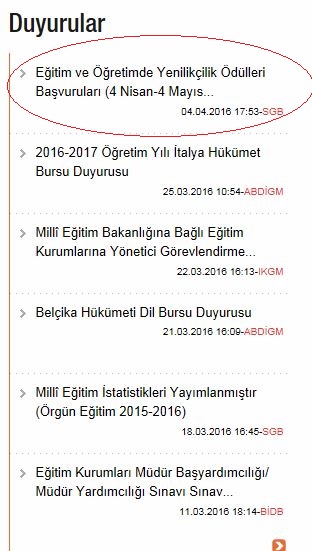 31
KİŞİ
32
ÖLÇME VE DEĞERLENDİRME AŞAMALARI
33
TÜİK İSTATİSTİKİ BÖLGE BİRİMLERİ
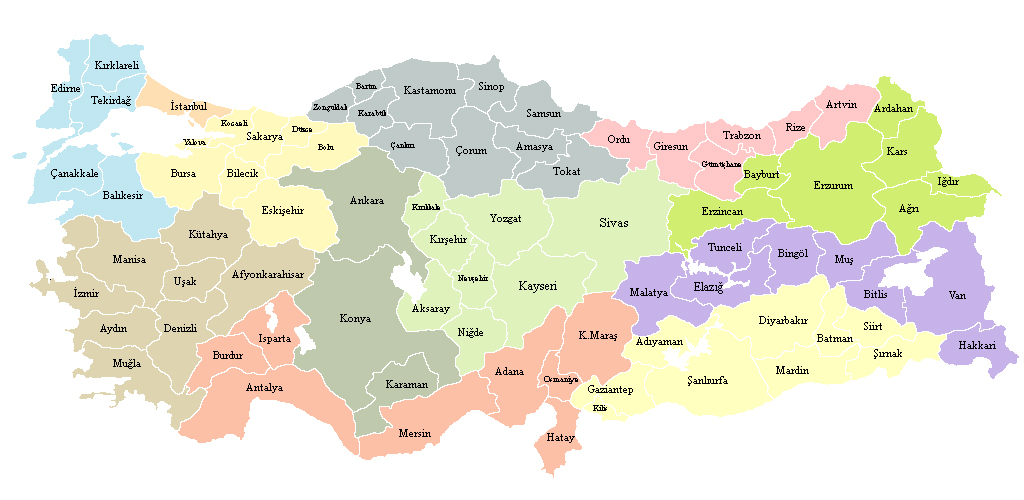 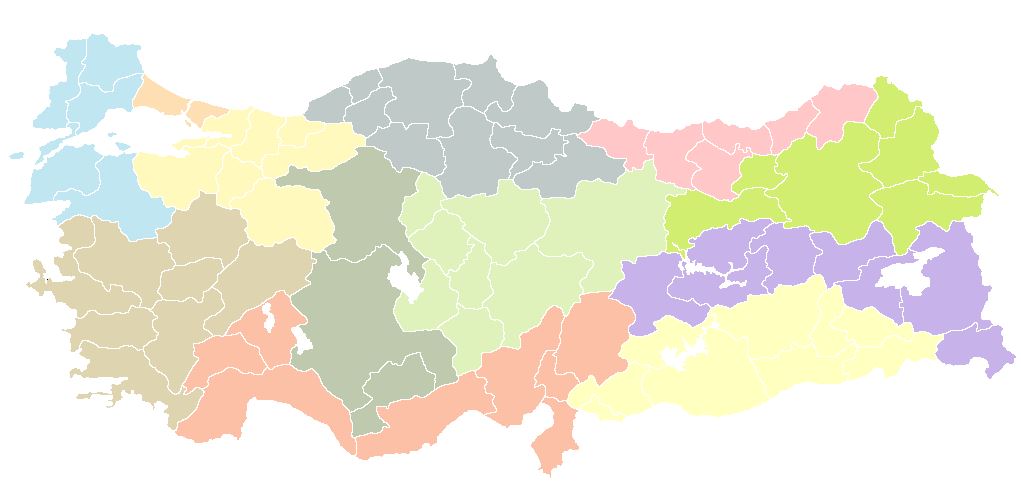 34
İstatistiki Bölge Birimleri Sınıflaması (İBBS)
35
İstatistiki Bölge Birimleri Sınıflaması (İBBS)
36
İstatistiki Bölge Birimleri Sınıflaması (İBBS)
37
DEĞERLENDİRİCİLERİN DİKKAT ETMESİ GEREKEN HUSUSLAR
Değerlendirme dışı bırakılacaklar çalışmalar;
Rapor  2016/6 Sayılı Genelge ekinde yer alan örnek rapor formatında belirtilen rapor yazım esaslarına uygun değilse, 
Çalışmanın daha önce herhangi bir yarışmada ödül almışsa,
Rapor belirtilen kategoriyi karşılamıyorsa,
Sonuçlar alınmamışsa,
Rapor metninde ve raporda geçen görsellerde çalışmaya ait il, ilçe, kurum, vali, kaymakam, okul müdürü vb. kişi ya da kurumların isimleri belirtilmiş ya da raporun ait olduğu kişi veya kurum rapordan anlaşılabiliyorsa
38
TEŞEKKÜR EDERİZ
Çözümde görev almayanlar problemin bir parçası olurlar 								Goethe
39